CS 1: Operations and Expressions
Colorado State University 
Department of Computer Science
Due Date Reminders
--Check zyBooks!
Announcements
Learning Objectives
Name variables according to established conventions
Transform Mathematical Expressions into Computer Code
Introducing Final Variables
Recall
int x = 10;
double pi = 3.14159;
BUT…. pi doesn’t change… What can we do?

final double PI = 3.14159;
This is your ‘datatype’ (int, double, etc)
Tradition - we like to capitalize constant variables
final means you can’t change it once set!
Naming Conventions
Capitalize  final (constant) variables - PI, TOTAL_HEROES, SPEED_OF_LIGHT
Capitalize first letter of class names - and follow UppercamelCase    MyClass, Main, Circle, Hero
Follow lowerCamelCase for variables and methods

More examples:

int numberOfHeroes = 6;
final long SPEED_OF_LIGHT = 299792458;
int double myCoolMethod() {} // we will learn about methods later
class BlackTie {}  // we will learn about classes in more detail later
Further Reading:
https://www.cs.cornell.edu/courses/JavaAndDS/JavaStyle.html
Operations
Java uses Operators to perform operations on variables
These operators work much like the math operators you know, with some interesting differences.
Mathematical Operators
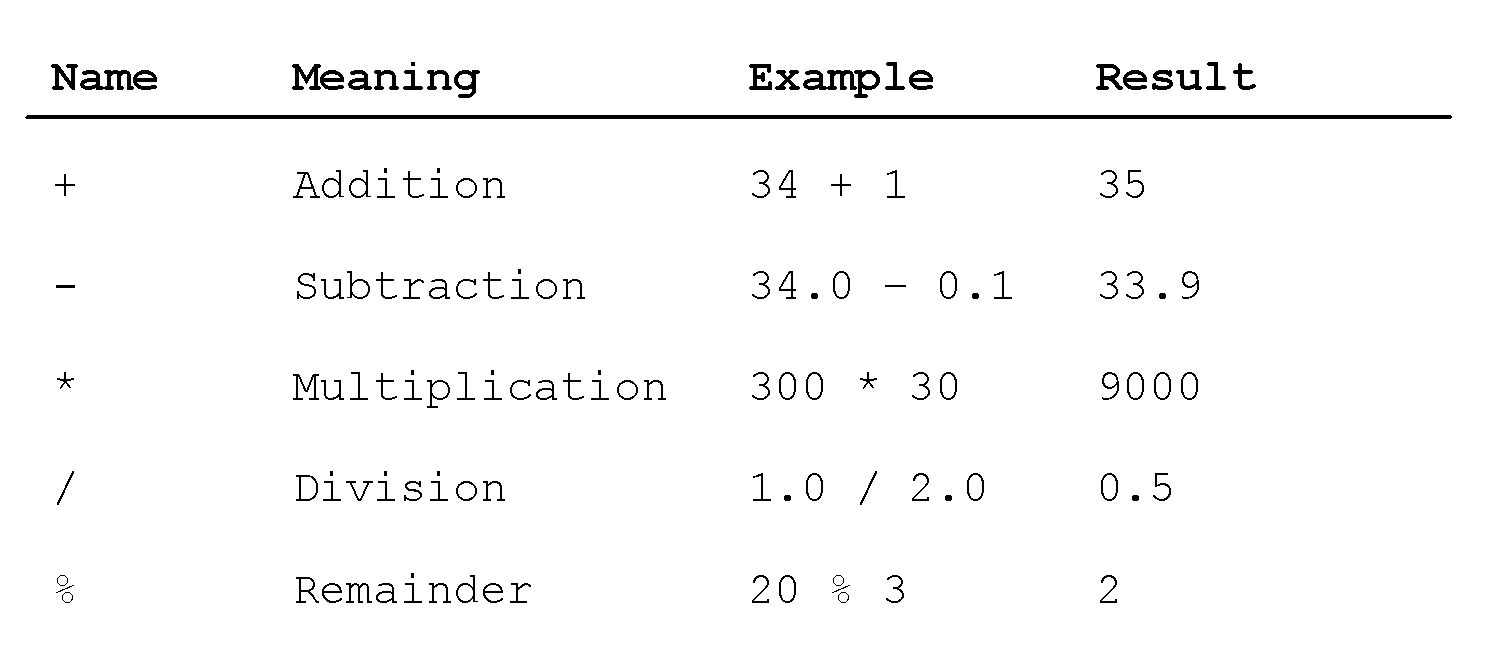 Order of Operations
Java uses the same order of operations that we are used to for mathematical operators
(  )
*   /
+    -
Not all math operations have an operator
How do we do exponents and square root?
23 is written as Math.pow(2,3)
√4 is written as Math.sqrt(4)
Your Turn
Write a Java statement for the quadratic formula:
What issues did you have?
Share your answer with your table
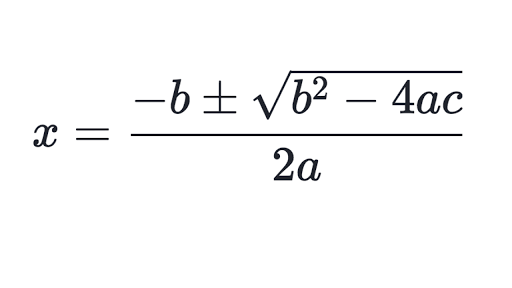 Learning about Math Operators
How do we learn about Math operators in Java?
Javadocs!
Augmented Assignment Operators
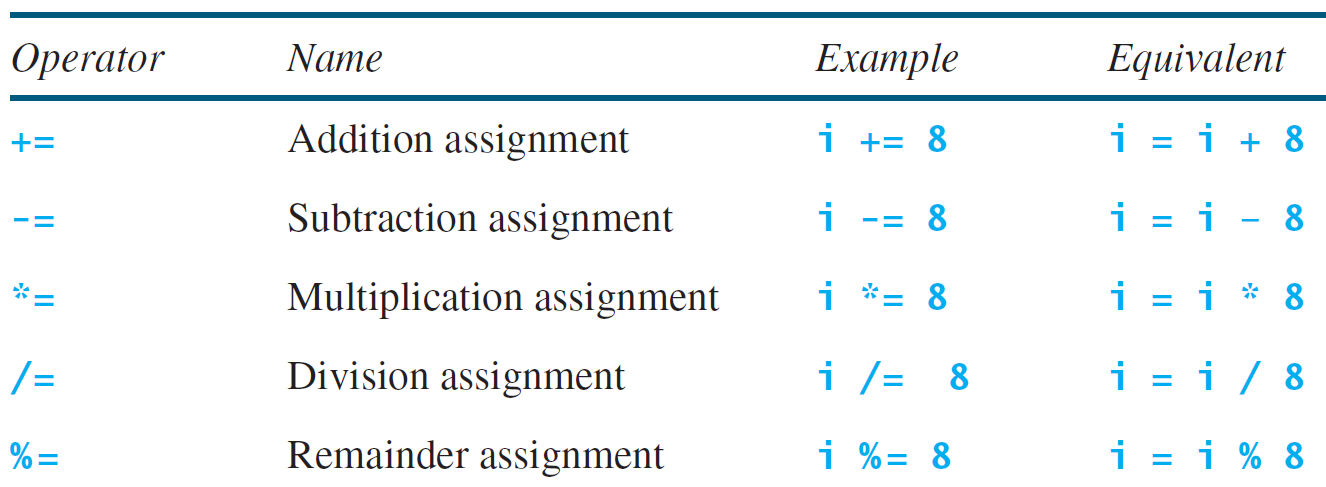